Nov 2024
IMMW SPs
Date: 2024-11-01
Authors:
Slide 1
Yue Xu (Huawei)
Nov 2024
Introduction
Based on the IMMW SG PAR document[1] and actual requirements in industrial scenarios, we recap our consideration and corresponding SPs.
Slide 2
Yue Xu (Huawei)
Nov 2024
Recap-1: IMMW SG PAR[1] @fast and integrated
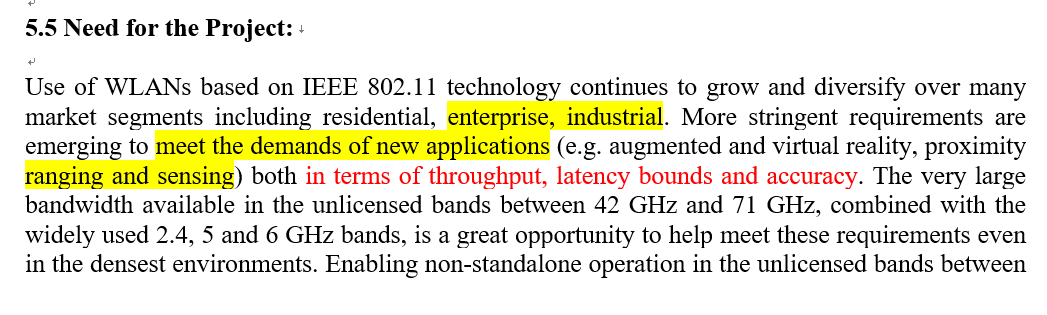 The ‘fast and integrated’ deployment is:
Reuse/Minimum-adjust current baseband architecture
Reuse/Combine current-technique (e.g., Sounding, MLO, Power saving, TWT…)
Design Appropriate Bandwidth/KPIs
PAR
Slide 3
Yue Xu (Huawei)
Nov 2024
Recap-2：Implements @Multi-streams and bandwidth
Setting: 11ax, 160MHz, 45G Band, 16QAM
802.11bf and 802.11az/bk are main IEEE standard for Sensing and Ranging. So, IMMW can be considered to provide support for these technical standards..
STAs
AP
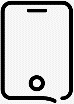 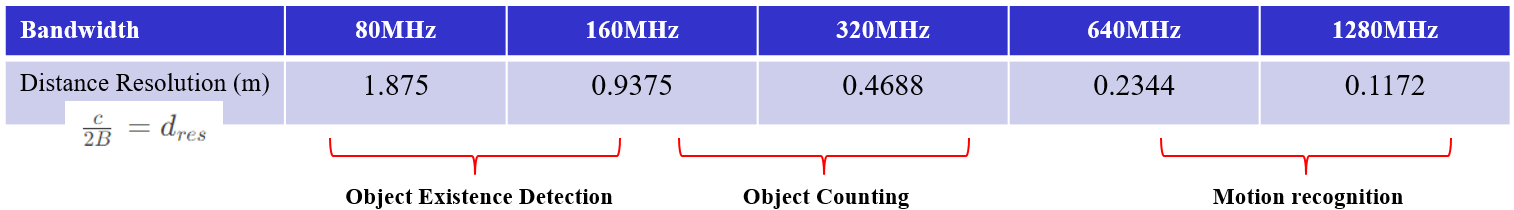 In the MIMO, data is divided into multiple independent spatial flows. More spatial flows indicate more paths for independently processing data and a higher rate.
The gain efficiency is decreasing.
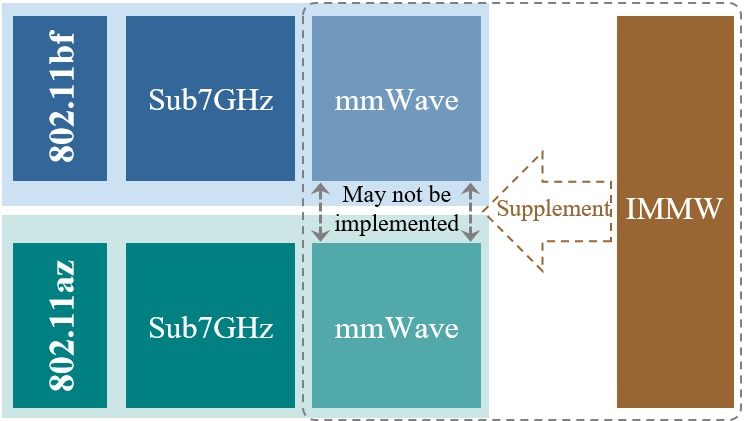 Multiple streams
cost of hardware devices
gain accelerate is ‘slowing down’.
single flow may not meet the requirements.
Enhance the throughput
Enhance the stability (link optimization)
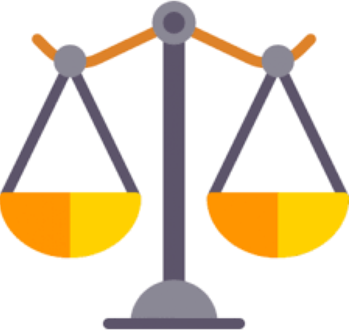 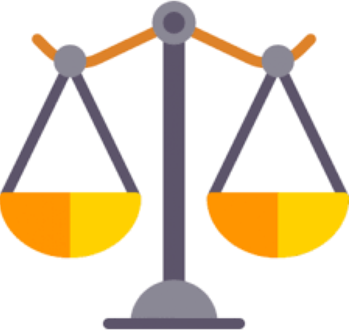 Larger bandwidth:
More information
More cost
Lower bandwidth:
Less information
Lower cost
How to balance?
How to choose?
Yue Xu (Huawei)
Slide 4
Nov 2024
Summary
From the above 2 recaps, we would like to provide our suggestions that:
Slide 5
Yue Xu (Huawei)
Nov 2024
References
[1] 11-24-0116-03-immw-immw-draft-proposed-par
[2] 11-23-1570-00-0uhr-latency-consideration-of-industrial-scenarios
[3] 11-24-0723-01-immw-sensing-and-ranging-in-immw
[4] 11-20-1712-02-00bf-wifi-sensing-use-cases
[5] 11-20-1102-01-immw-Thoughts on IMMW For the Industry Use
Slide 6
Yue Xu (Huawei)
Nov 2024
SP1
Do you agree to add the following into 11bq SFD: “the maximum bandwidth of an IMMW PPDU is 1280 MHz”?
-Yes
-No
-Abstain
Slide 7
Yue Xu (Huawei)
Nov 2024
SP2
Do you agree to add the following into 11bq SFD: “no more than 2SS under SU-MIMO.”?
-Yes
-No
-Abstain
Slide 8
Yue Xu (Huawei)